Title title title title title title title title 

Description of the projectGdfgjkfkgjlæakpoaåeåpov,lædfgkrk,fmgzæælfgløgl,,cv .z,flgkæfgløæglptooiriuwer8uatrjaæltjaærtlkærGdfgjkfkgjlæakpoaåeåpov,lædfgkrk,fmgzæælfgløgl,,cv .z,flgkæfgløæglptooiriuwer8uatrjaæltjaærtlkær
Gdfgjkfkgjlæakpoaåeåpov,lædfgkrk,fmgzæælfgløgl,,cv.z,flgkæfgløæglptooiriuwer8uatrjaæltjaærtlkær Gdfgjkfkgjlæakpoaåeåpov,lædfgkrk,fmgzæælfgløgl,,cv .z,flgkæfgløæglptooiriuwer8uatrjaæltjaærtlkærfgjkfkgjlæakpoaåeåpov,lædfgkrk,fmgzæælfgløgl,,cv .z,flgkæfgløæglptooiriuwer8uatrjaæltjaærtlkær
Gdfgjkfkgjlæakpoaåeåpov,lædfgkrk,fmgzæælfgløgl,,cv .z,flgkæfgløæglptooiriuwer8uatrjaæltjaærtlkær
Gdfgjkfkgjlæakpoaåeåpov,lædfgkrk,fmgzæælfgløgl,,cv .z,flgkæfgløæglptooiriuwer8uatrjaæltjaærtlkær
Project type
Topic is suitable for ? project
Pre-requisite
Course number, understanding of or experience 
Group size 
How many students should be in the project
Department of supervisors
Main supervisor:	DTU DepartmentCo-supervisor:	DTU Department/company
Contact person
A name, department and mail address
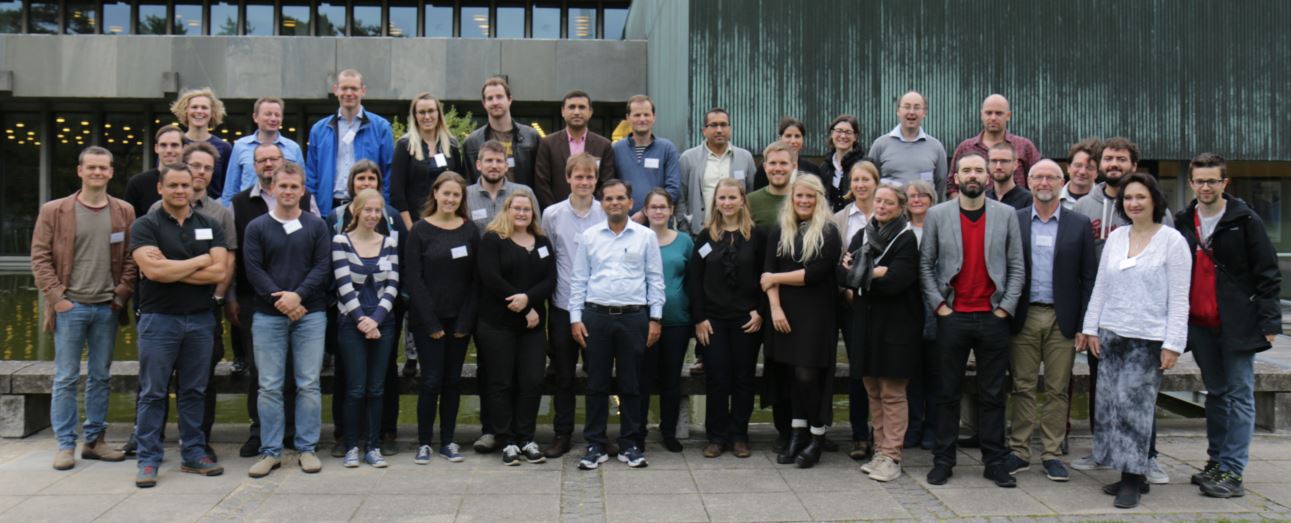